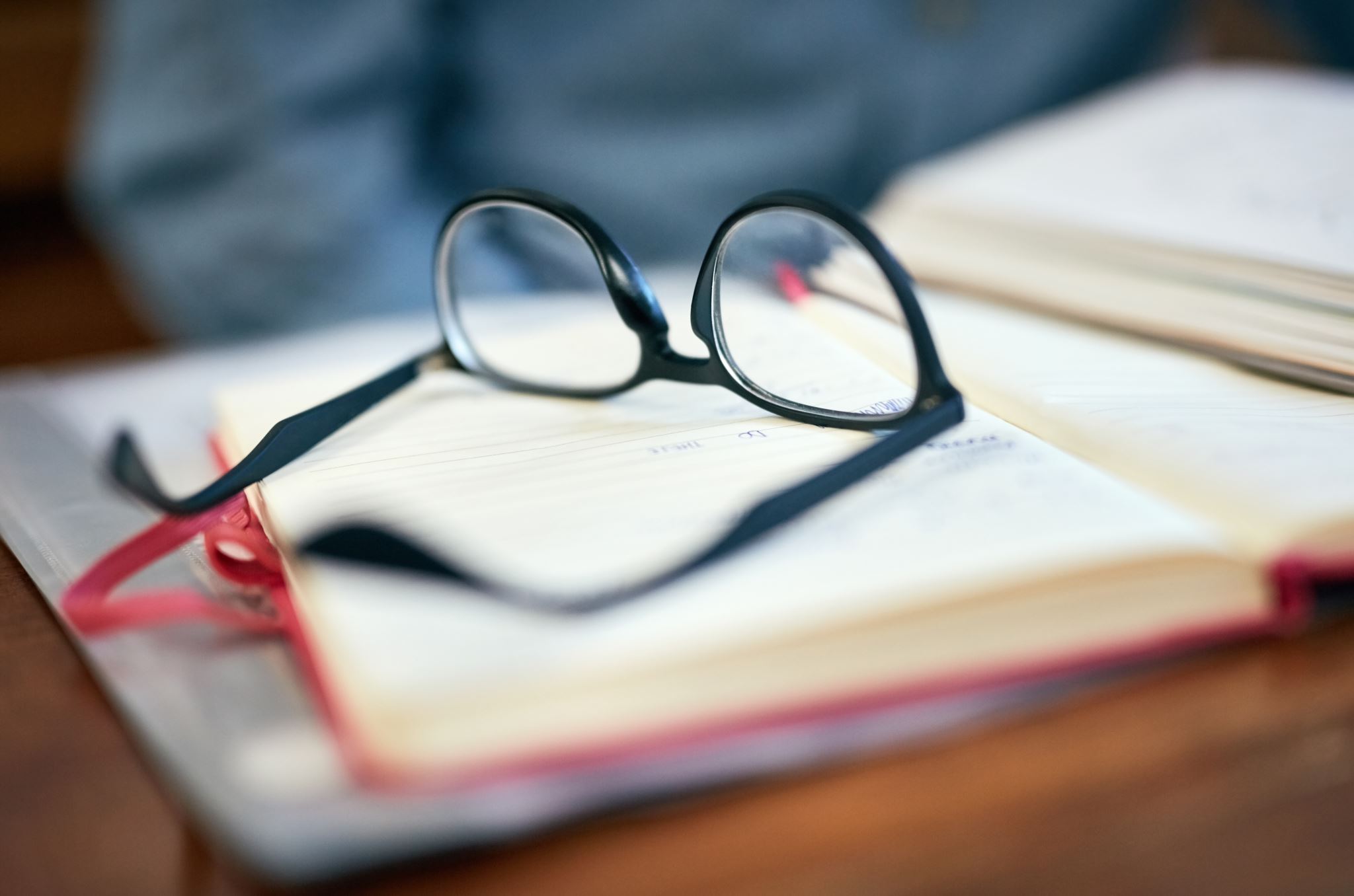 POST ADJUTANT  COURSE
UPDATED APRIL 22, 2000
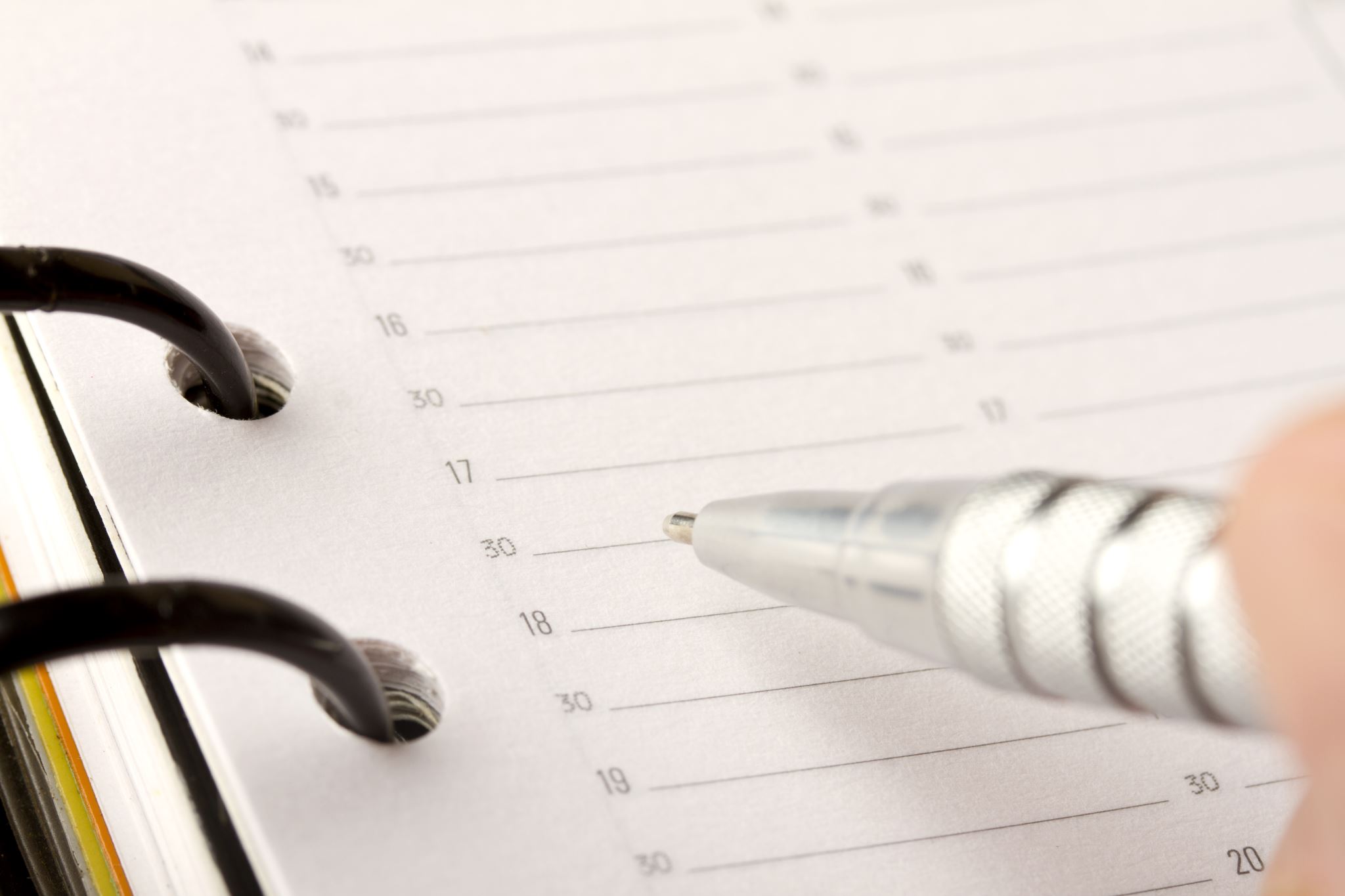 Overview
Course Objectives
Getting started
Post Adjutant Tools
Post Adjutant's Manual
Meeting minutes
mylegion.org
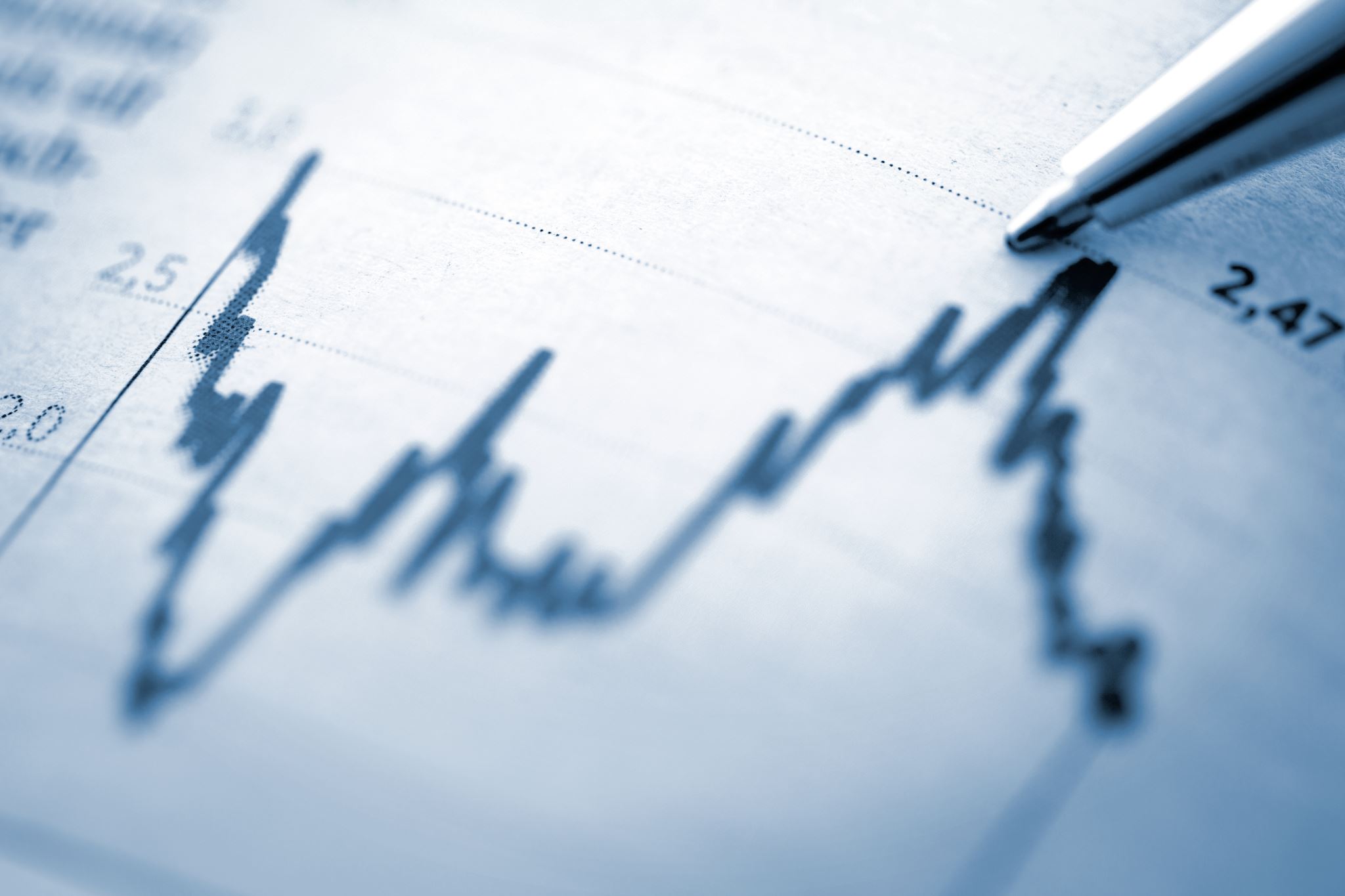 COURSE OBJECTIVES

Understand the importance of  reports/reporting
Understand the information available in  manuals and other important tools
Understand the purposes and uses of  myLegion.org
“My comrade, you have chosen to assist your  Commander in the wise and effective administration of  that office and to serve not only your fellow  Legionnaires, but also those whose relationship to the  organization has led them to look to us for guidance  and relief). You will find the duties many, varied, and at  times taxing of your crowded hours and resources.
The successful accomplishment of our programs  depends, to a great extent, upon you and your  performance of the duties of your office."
--Charge from the installation ceremony
ADJUTANT
Why are we here?
An important goal of The American Legion is  to motivate and develop leaders to take us  into the future
Tale of woe from the past – “I brought my  computer {or tablet) to a meeting and was  immediately asked to be the Adjutant.”
Tale of success from the future - ''I felt  confident and prepared to become the Post  Adjutant.''
Developing Legion Leaders
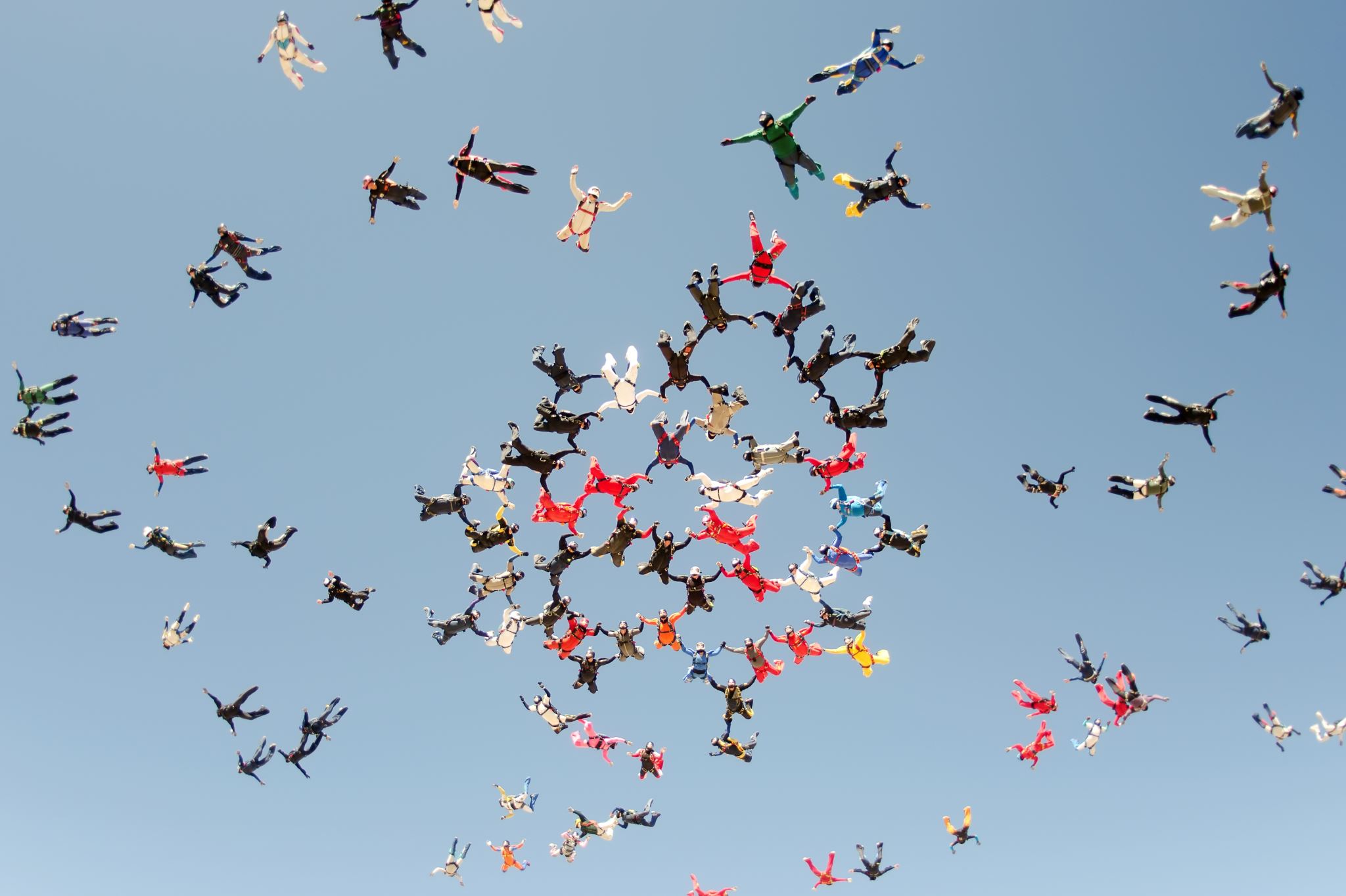 Successful Post Adjutants become  successful/knowledgeable County
Adjutants
Successful County Adjutants become  successful/enthusiastic District	Adjutants
Successful District Adjutants become key  leaders at Department level or beyond
We need great leaders at all levels of our  organization
It all starts at the Post level
The Path To Success
GETTING STARTED
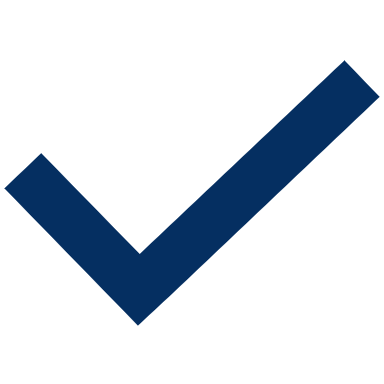 There are over 12,000 AL Posts and
NO TWO ARE ALIKE
Differences in size, wealth, assets, history,  location, member attitudes, community  support, personalities.
Being Post Adjutant is similar no matter what  Post it is with the only difference being that in  some Posts the Adjutant and Finance Officer are  combined
Facts to be Recognized
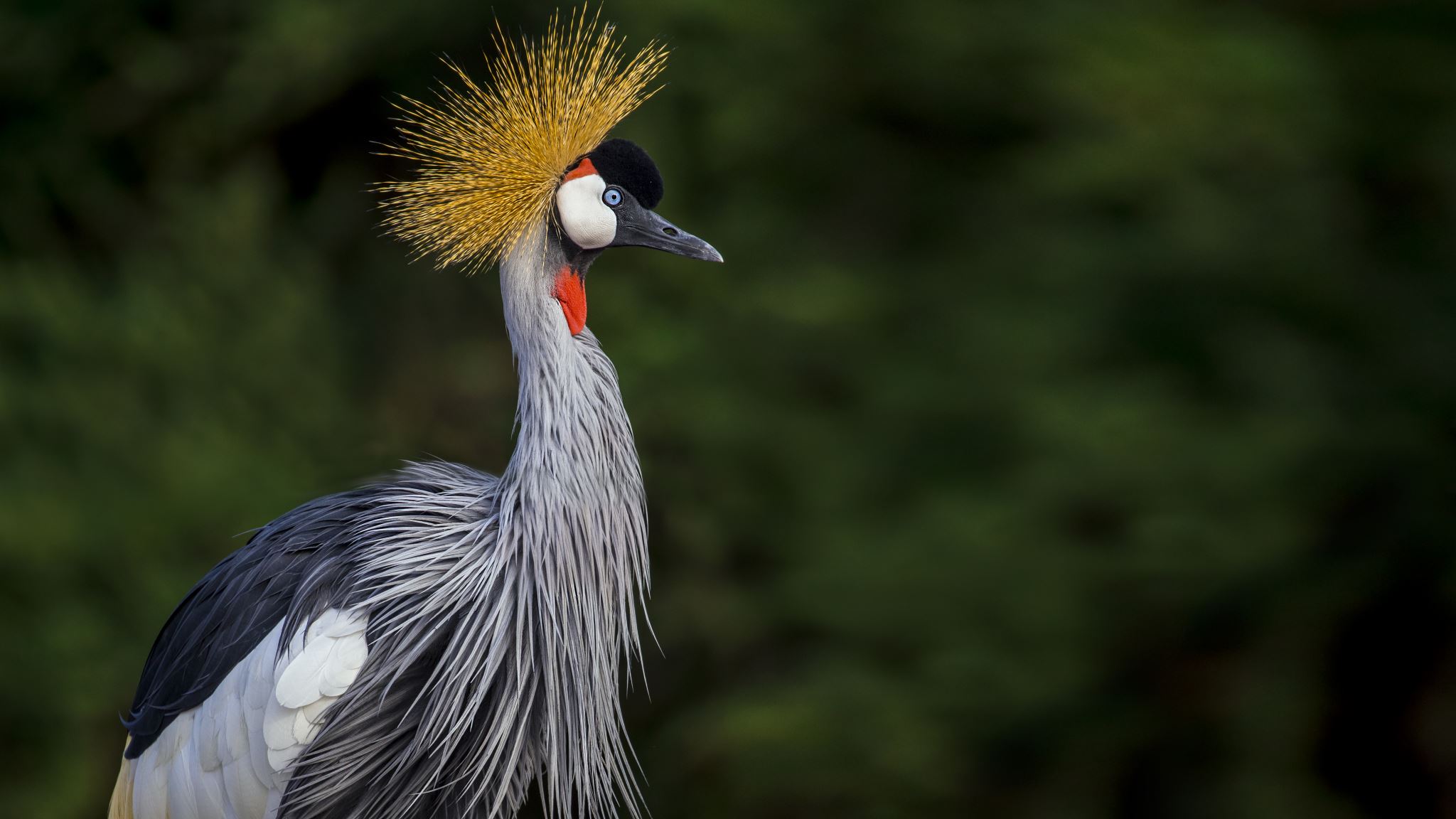 What are some of the traits or attributes  that the ideal adjutant should possess?
The Ideal Adjutant?
Suggestions For The Adjutant

The Post Adjutant's Manual, page 3,  says:

The only indispensable qualifications  are honesty and willingness.
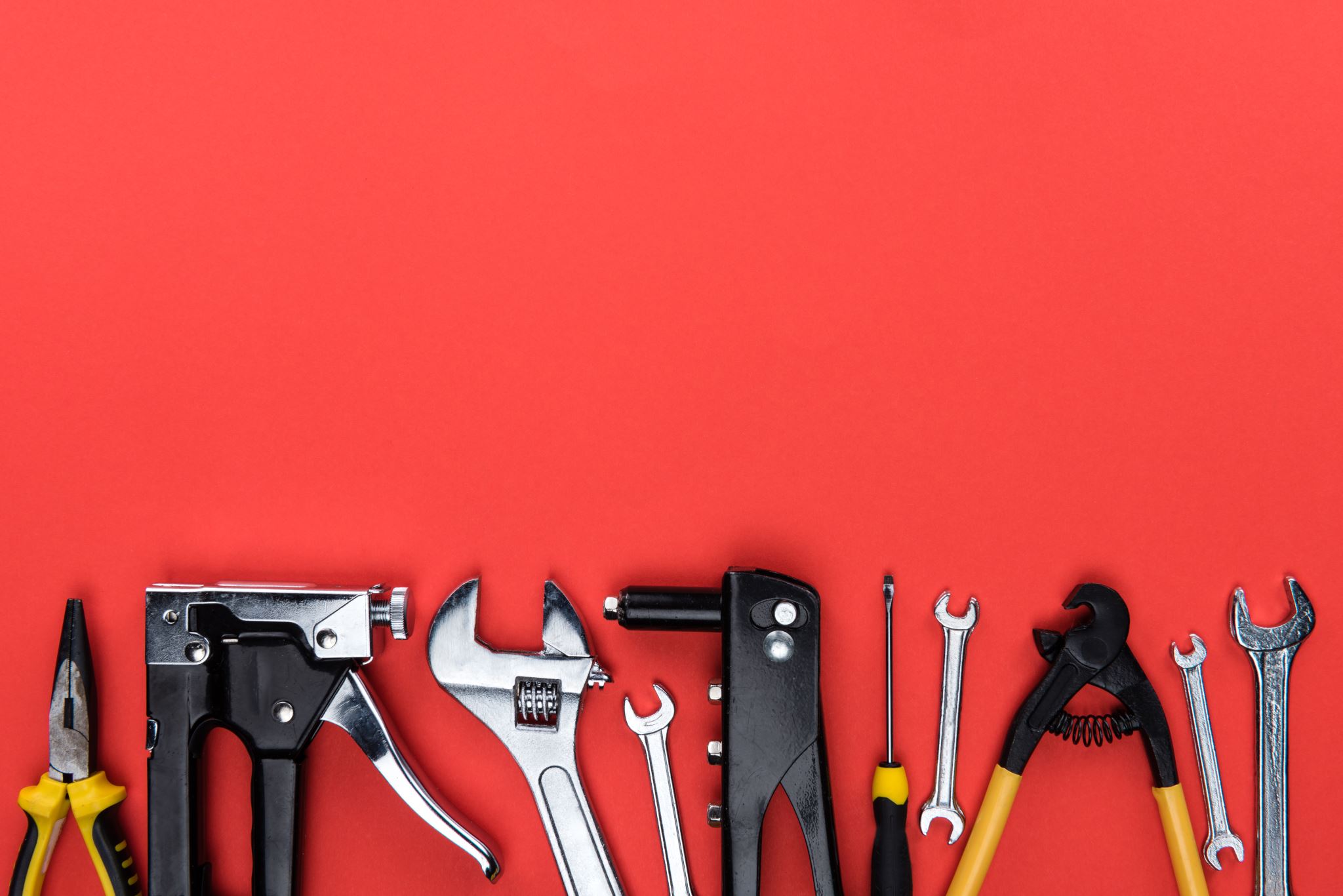 Post Adjutant Tools
Post Adjutant’s Manual
Officer's Guide and Manual of
Ceremonies
Public Relations Toolkit
District and County Commanders Guide
Four Pillars booklet
The adjutant's job -
Like the first sergeant of the company
Typically retained for several years
Provides continuity
Personnel officer
Keeps records and minutes of meetings
Provides direction to new officers and  committees
Post Adjutant’s Manual
Past post records will give insight into the post’s  policies and traditions
Department headquarters and staff can be most  useful tools
Retain documents in a way that is useful to  everyone
Written
Digital
Posted on website
Post Adjutant’s Manual (2)
Post Charters
Naming a post
Change of post name
Location change
Temporary and permanent  charters
Supplemental charters
Tax-exempt status
Post Charters (pp. 4-5)
Reports
Established in 1975 to help departments  document activities posts have done during
the 12-month reporting period
Paper copy may be sent to each post from  department headquarters
Can be filed electronically on  mylegion.org
May also be downloaded under  ''Membership Services'' at  www.legion.org/publications
Consolidated Post Report (p6)
Annual Post Data Report (6)
Mailed in February to department headquarters  for distribution to posts
Pre-printed with current contact information in the  National data system
Contact information must be relayed to  department headquarters in order for the National  data system to be correct
It is critical for the post adjutant to report all post  officers to department headquarters immediately  after elections
If this is not communicated, vital information may  go to officers who are no longer in office, have  moved or are in Post Everlasting
Post Officer Certification (p6)
Membership
Eligibility (p7)
WWI
On or after December 7th,  1941 until the cessation of  hostilities
Eligibility (2) (p7)
Section 1 - Any person who served at least one day  honorably during the dates is eligible for membership
Section 2 -There shall be no form or class of  membership except an active membership and  dues shall be paid annually or for life
Section 3 - No person may be a member of more  than one post at any given time
Section 4 - No person who has been expelled by a  post shall be admitted to membership in another post  without approval of the expelling post
National Guard And Reserve  (pp.7-8)
Must have served at least one day on  federal active duty during the  eligibility dates for the Legion

Must have an honorable discharge or  currently be serving
'
Direct Membership Solicitation  (DMS) (pp. 8-9)
Also called the ''holding'' Post
National sends letter to veterans from purchased  mailing lists
Lists of members on the list can be obtained  from department or on myLegion.org
Direct renewal dues notices
Early spring National sends notices to  update information
Post mailing address
Dues amount
Omitting members from renewal mailings
Use correct format to notify National that  certain members should not be sent renewal  notices
Renewal Process (pp.9-10)
Renewal schedule
July, October, November, January,  February and April
Cutoff dates
May, September, October, December,  February, and April
Dues sent after the cutoff dates will  receive another renewal notice
Renewal Process (2) (pp.9-10)
Continuous membership certificates
Printed on the individual’s membership card
50-,60-,70-,75-,80-, or 85-year certificates
National HQ will send certificates to  post in February
,·
Membership Certificates (p11)
Member Data Form
Used for processing membership and  transfers
Separate forms for Legion and SAL
Forms available from Dept HQ
Signature of authorized post officer is required
Membership Data Form (p11)
Must be a member in good standing
Will only count towards the new  post's membership numbers for the
current year if they have NOT paid the
Current dues
If dues are current for the year, the
losing post maintains credit for the individual’s  membership until the next membership year
Membership transfer (p1.2)
Stay on top of renewals!
Send in renewals even if there is only one
Delinquent members lose privileges and  magazines don't get sent
Send cards out to members right·  away
Processing Membership
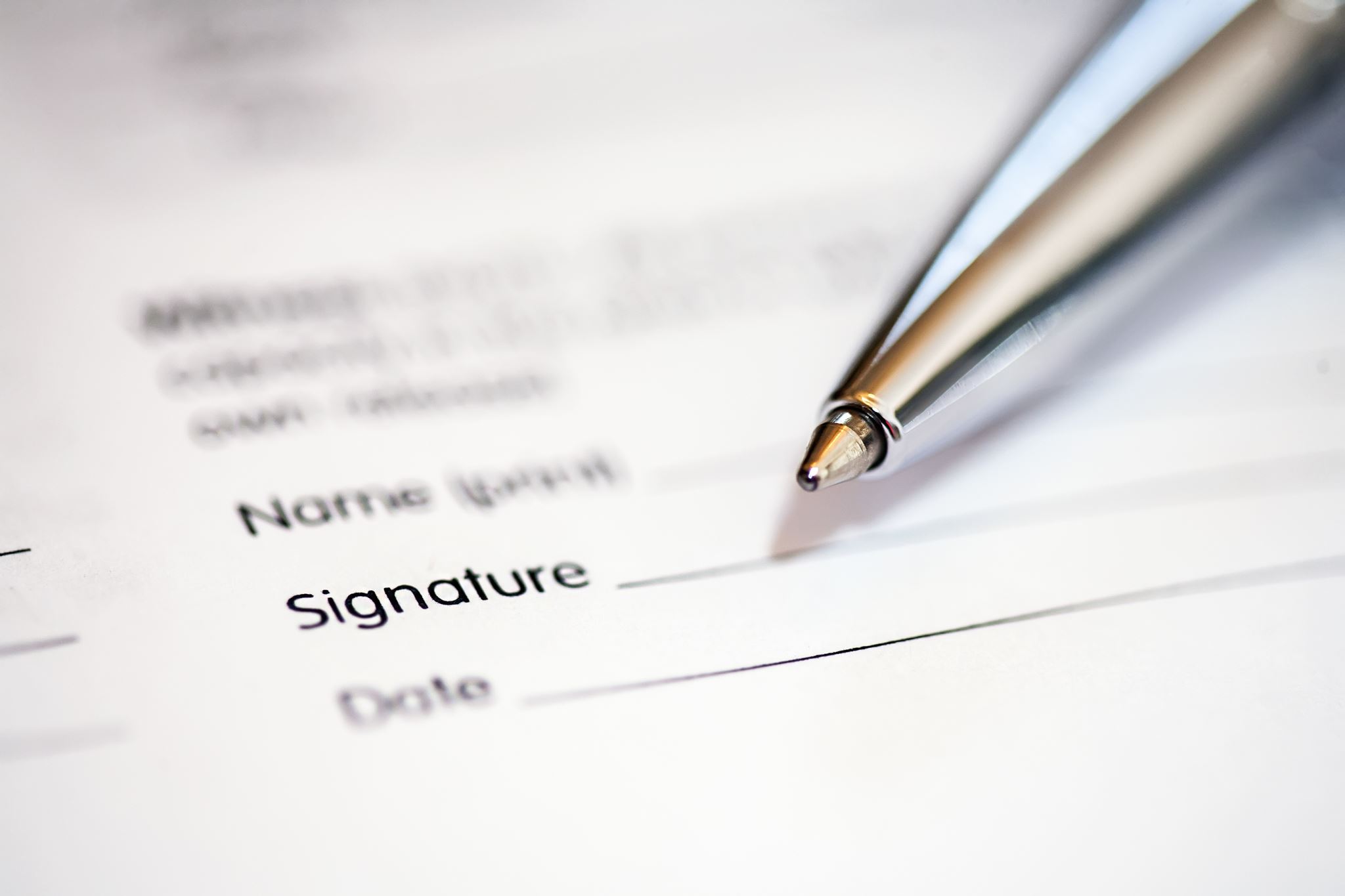 Used to notify posts of a Legionnaire moving  into their community
Gives new and old address, # of  continuous years and date card was printed
Contact Legionnaire to see if they would like to  transfer into your post
Can be found on myLegion.org
Project Stay Active (p12)
Verify pre-printed cards are correct when you  receive them at the beginning of the  membership year
Name
ID number
Continuous membership years
Use the Member Data Form or  mylegion.org to make changes
Membership Cards        (pp 12 - 14)
Post membership roster
Blank Cards
Renewal
New and replacement card processing
Correcting information
Membership Register (14-15)
GET ALL INFORMATION THAT YOU CAN.
First name, middle initial, last name of new  member
Mailing address: street, city, state, ZIP code
Phone number
Date of birth
Email address
First war era
Branch of service
Gender (check appropriate option)
Handling New Members (p16)
Membership Renewal /  Cards (pp 16-17)
Renewals
New members
Replacement cards
Need more cards?
Contact your Department  Headquarters!
Maintain the Membership  Register (p18)
Maintain your register for future  reference!
Historical record of past membership  and your post's history
Binders for the register may be
purchased through Emblem Sales
.. .;
Types of Membership (p20)
Honorary – not permitted
Honorary life membership
Paid UP For Life


PUFL cost/age
Established in 1989, for no-strings attached disaster relief
Program for "veterans helping veterans"
No premiums to pay into the program
Requirements for disbursement:
Must be a current-year paid member of TAL, ALA or SAL
Must be a member in good standing
Must have been current member prior to the date of  disaster
Must be declared natural disaster by a government  authority (national, state or county}
Must be temporary or permanently displaced from  residence
Must be submitted within 90 days of disaster
National Emergency Fund (p 21-22)
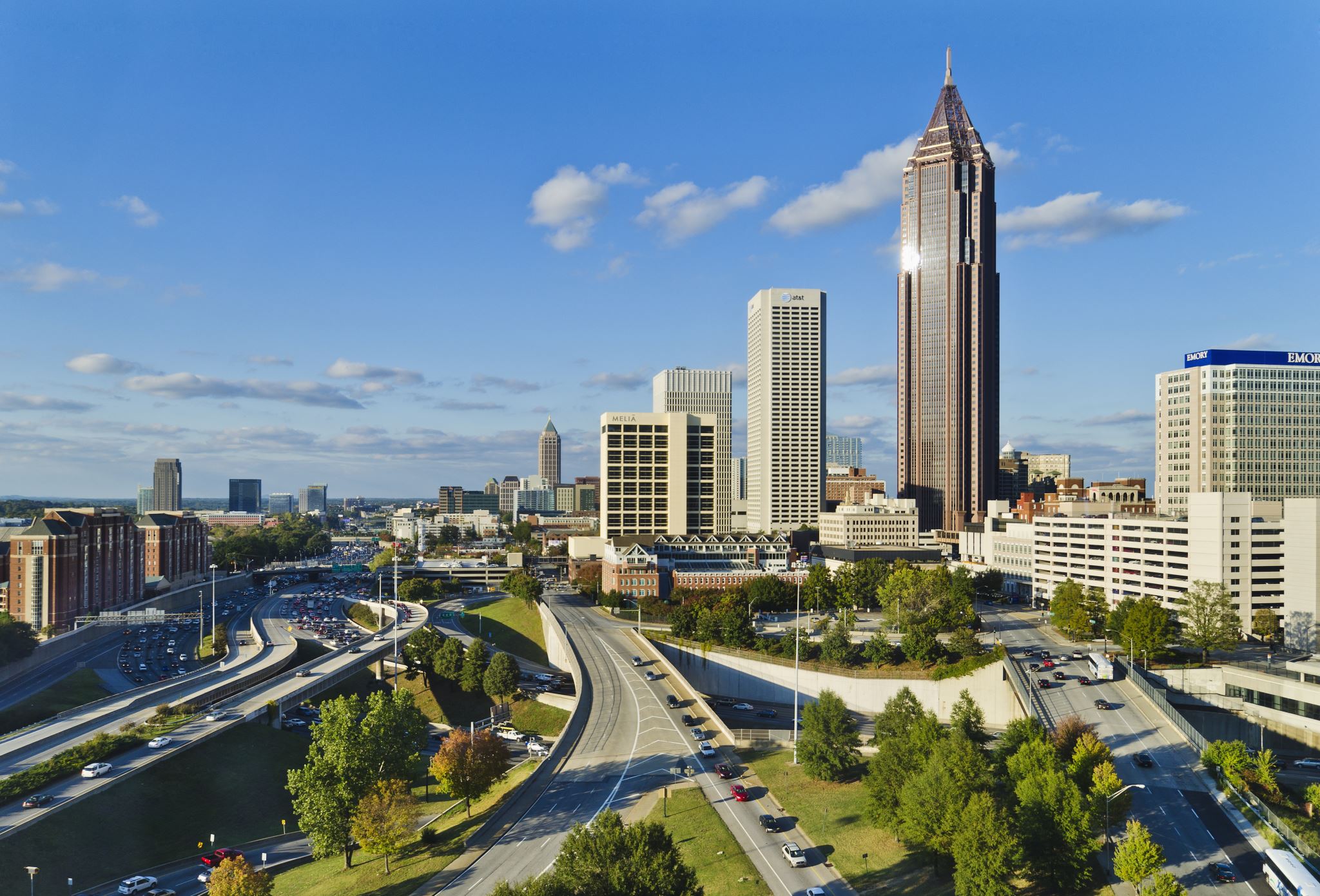 National Emergency Fund (2)
Apply by contacting Department Headquarters or  National Headquarters or going online
Application should include:
Copies of estimates of damage
Photographs of the damage or statements  from post, district, or department headquarters
Description of loss and length of displacement
Temporary housing costs such as rental, motel  or hotel costs
Other supporting documentation
Online course outlining the history of  The American Legion
Six modules:
History and Organization
Veterans Affairs and Rehabilitation
National Security
Americanism
Children & Youth
Wrap up course and final exam
Free for Legion and Squadron members
$4.95 for Auxiliary
National Basic Training (p22)
Shows the nations deep gratitude to those who  have faithfully defended our Country
Law requires that, at a family's request, an  eligible veteran shall receive a military funeral  honors ceremony
Includes folding and presenting the US burial  flag and playing of Taps
Funeral home directors can request funeral  honors on behalf of the family
Honors at the national cemetery are arranged by  the funeral home prior to committal service
DoD website: https://www.dmdc.osd.mil/mfh
Funeral Honors (p23)
Veterans are going to look first to the local post in their  community for assistance.
The post service officer (PSO) may serve as the initial  contact between The American Legion and the  veteran.
The PSO, in most instances, is not a  professional service officer.
It is important for the PSO to establish a  working relationship with the professional  American Legion DSO and local accredited  veteran service representatives.
Post Service Officer (p23)
Military Awards, Decorations,  Records
Standard Form 180
www.archives.gov/veterans/military-service-  records
Cold War Recognition Certificate
https://www.hrc.army.mil/site/active/tag  d/coldwar/default.htm
Presidential Memorial Certificate (PMC)
(800)455-7143 or (202)565-4964
Resolutions
Ideas that will improve the operations and services of The  American Legion
Must be passed at the local post first, then district and at  annual convention
Must be germane to the Legion
Writing guide available on www.legion.org (publications)
General considerations:
Should contain supporting documents and intent  should be clearly defined
Should be free of errors of fact and law
Should have material relevance to the aims and  purposes of the Legion
Should deal with only one subject
Written/recorded documentation that is used to  inform attendees and non-attendees about what  was discussed and what happened during a  meeting
Document the key ideas or discussion points  that led to a decision
Serve as a reminder of the commitments team  and committee members made during the  meeting
Meeting Minutes
Motions and Discussion
Document the following:
The names of the people proposing any action,  stating an option or making a motion·
Take down word-for-word any motions, resolutions,  amendments, decisions or conclusions
Who seconded the motion
Whether the motion is approved, defeated, or  withdrawn
What assignments were made and to whom
Help the Commander keep track of proposed  amendments
Either the Chair (Commander) or Adjutant  should restate the motion, and any amendments,  prior to a vote
Be most careful in clarifying any point of  controversy
Adjutant should ask questions of the Chair  regarding the subject or discussion if he/she  becomes	lost	or unsure
Prior to Voting
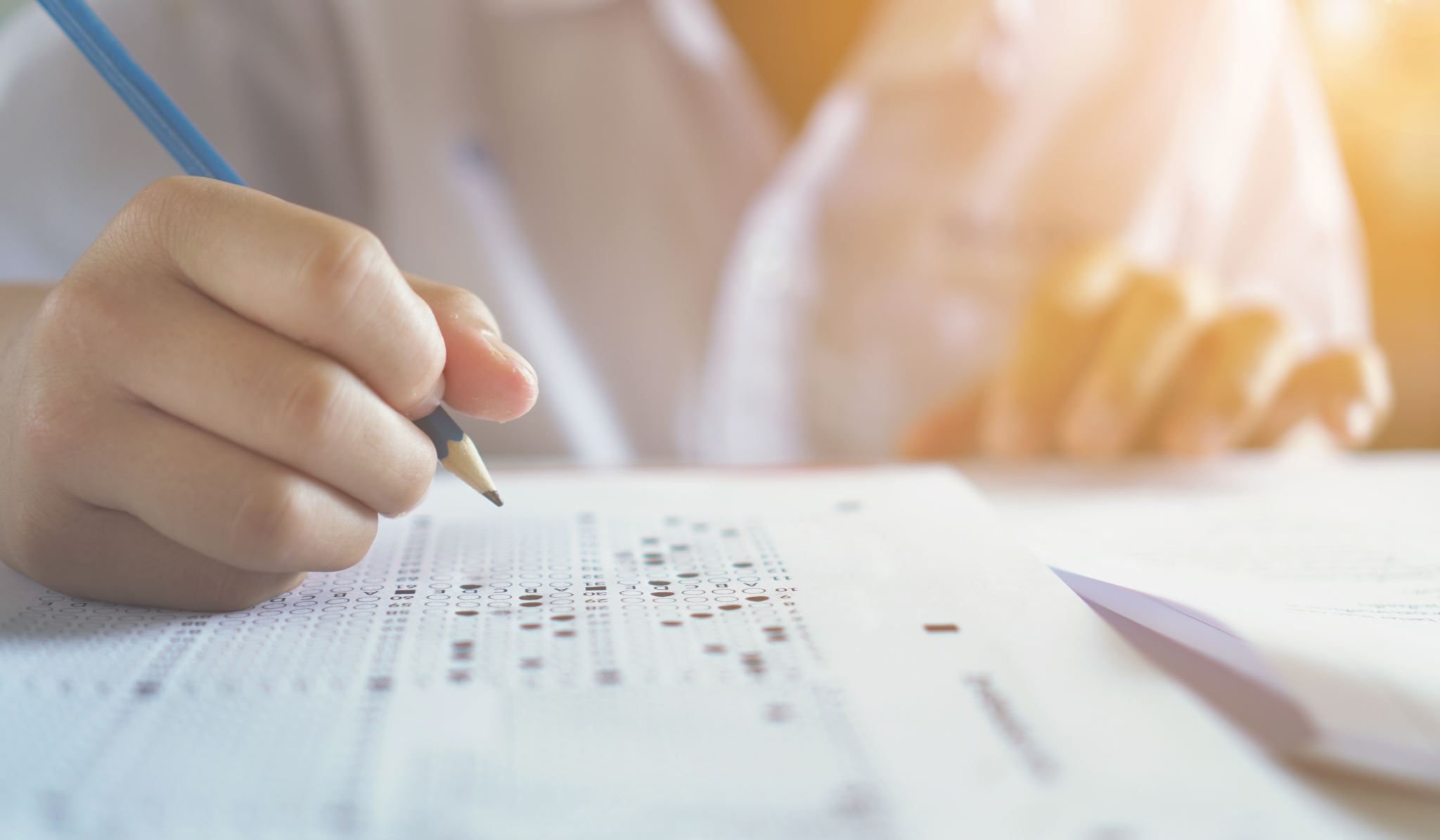 Type of meeting
Date, time, and place
List of officers and those absent
Time of call to order
Approval and/or amendments to previous meeting  minutes
General matters
Old business
New business
For the good of the Legion
Time of adjournment
Adjutant’s name and signature
Include In The Minutes
Make note not only of the concerns, but also of  any accomplishments discussed in the meeting

Make sure you have the correct name spellings,  contact email addresses and telephone numbers

Read certain parts of Robert’s Rules of Order  such as the section on being a secretary
Notetaking Tips
Importance of Minutes
Remember, minutes are very important
They are saved and might be referred to for  years and years to come.
Someone’s reputation and good name may  depend on it.
The reputation of your Post may depend on  them.
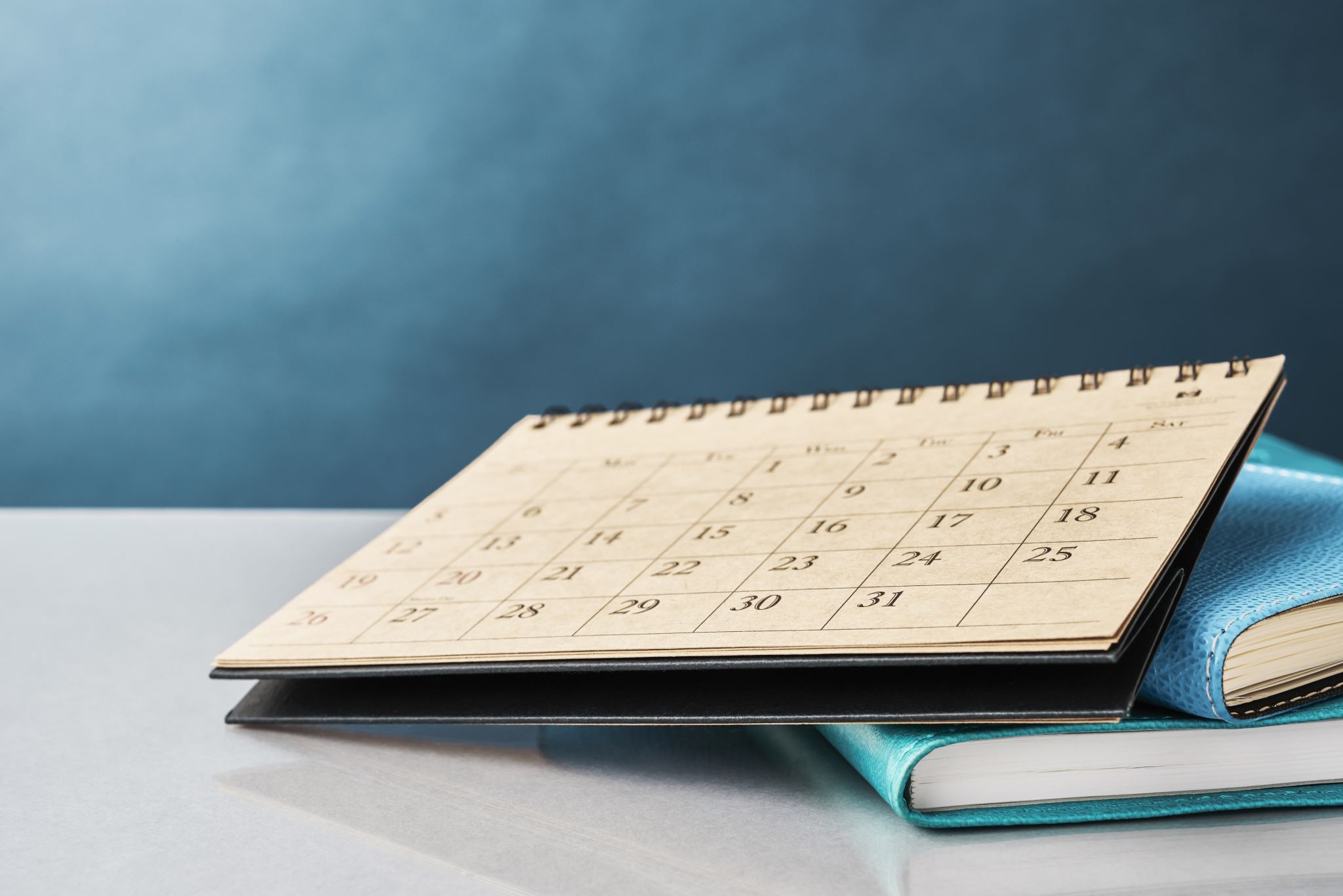 Helps keep track of issues to discuss
Helps follow up on necessary items
Assigns ownership to action items
Base the next meeting’s agenda from the  previous month’s minutes
Meeting Agenda
Provides electronic means of processing and  managing membership
oRenewals, transfers, and new members
oUpdate member info in real time
oPrint rosters and download to Excel for  sorting
Reduces the time from Post completion to  National receipt and processing
MyLegion.org
Read and use the Post Adjutant’s Manual
Review the Post’s meeting minutes from the  previous two years
Take the National Basic Training Course  legion.org/basictraining
What To Do Now
An effective Adjutant can provide stability and  continuity to a Post
An effective Adjutant must know more than the  basic administrative tasks of the job
oShould know the Post history
oShould know about County, District, and  Department organizations, activities, and  resources
Course Wrap-up
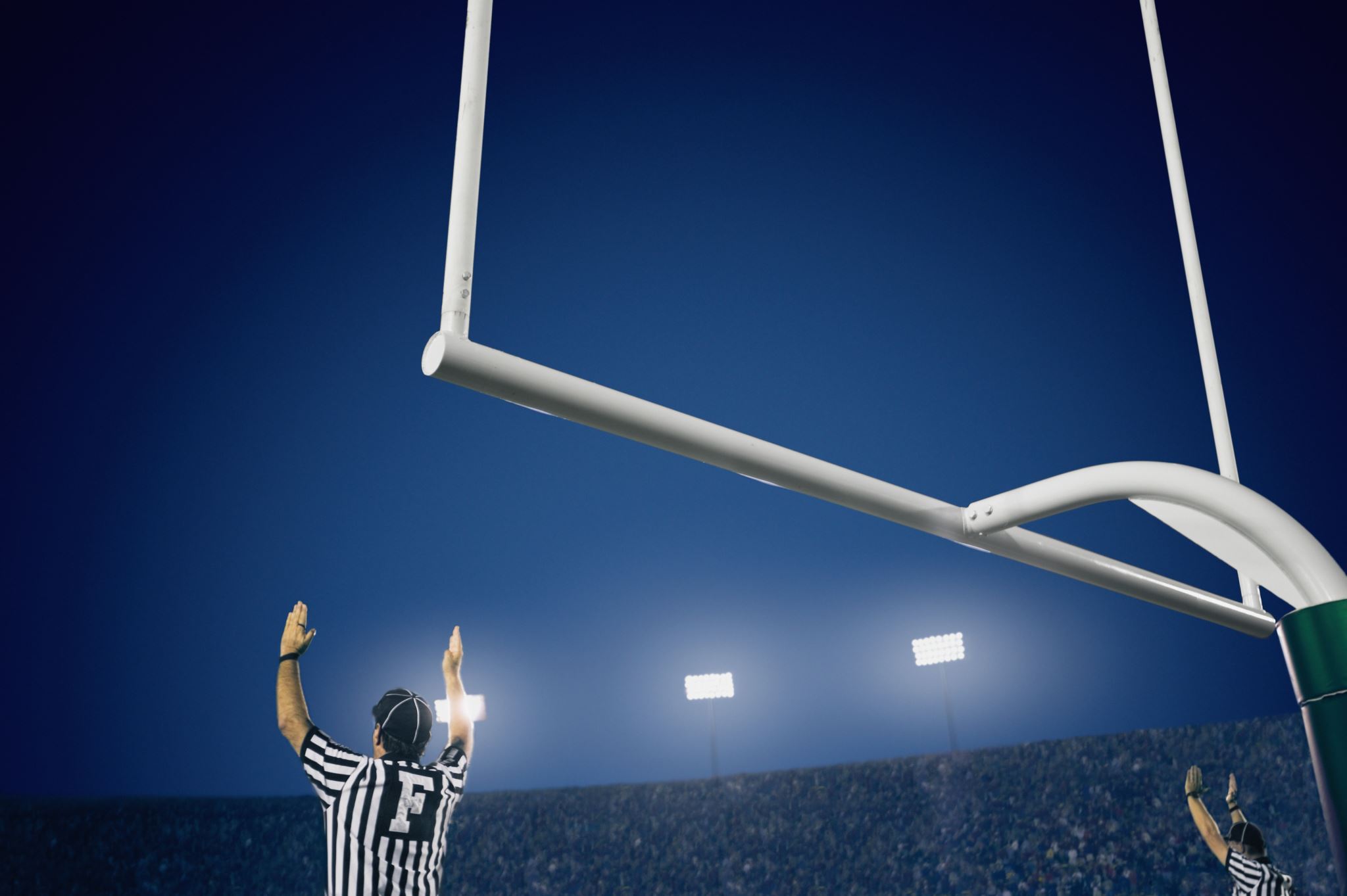 In many ways, the Post Adjutant is often the most  important position to ensure the success of a  Post in implementing Legion programs.
The Post Adjutant
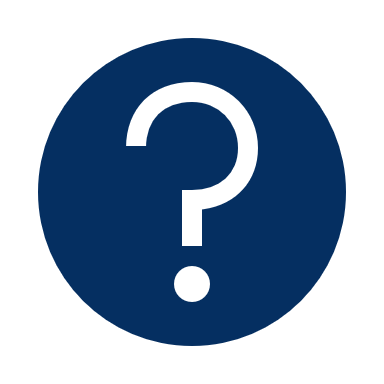 Questions